MWA Status
L. Greenhill (Harvard/Smithsonian)
RTS/Survey – Proj. Sci.


Digital 6T first light
512T in simulation


Haystack, MIT, SAO, Harvard, Austr. Consort., RRI

MWA-ers also at the workshop:
D. Mitchell, Randall Wayth, Steve Ord (CfA)
Judd Bowman (CIT), Colin Lonsdale (Haystack)
Chris Williams (MIT), Stewart Gleadow (U.Mel)
Characteristics (thus far)
80-300 MHz
30 MHz BW (instant.)
8000 short dipoles •
1.2x104 m2 @ 100 MHz
1.0x104 m2 @ 200 MHz
2.9x103 m2 @ 300 MHz
512 [4x4] tiles
131k baselines
full polarization
15 - 45∘ FWHM
768 x 40 kHz channels
5500 total
+16 voltage beams
6m - 1.5 km bslns •
325m for 32T
16 outriggers (3 km)
sky noise limited •
TRX = 30 K @ 200 MHz
TRX =130 K @ 110 MHz 
real-time pipeline dependent •
8s resolution
40 Gb/s throughput
1000x1000 pxl native
3x oversampled
Drty map every 8s
O(10) Tflop/s load •
GPU accelerated cluster
64 nodes
20 kW max
Wide-field large-N hierarchical beamforming array
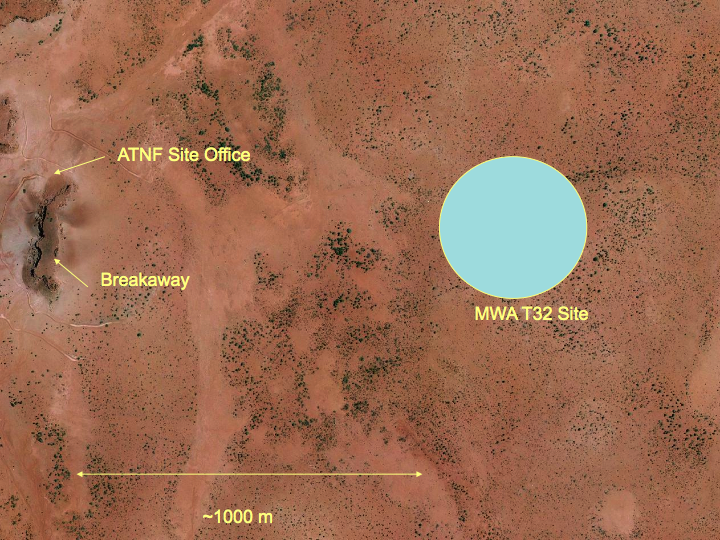 8T / 32T
Today
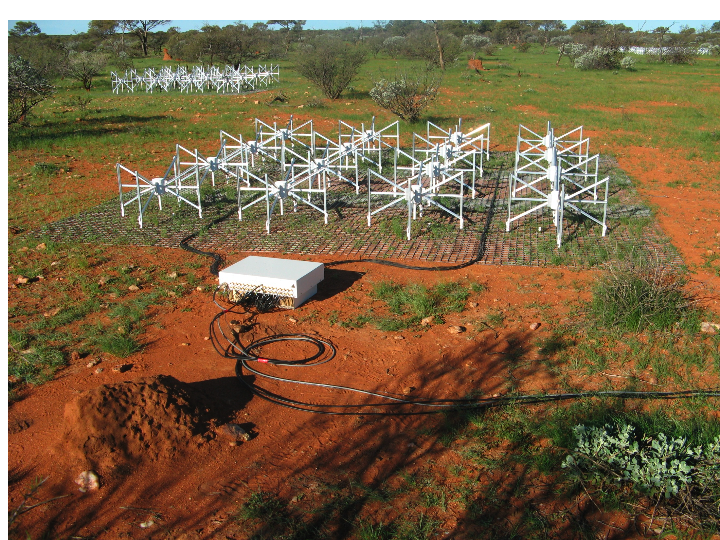 Happy
grass
Beamformer
New generation dipoles
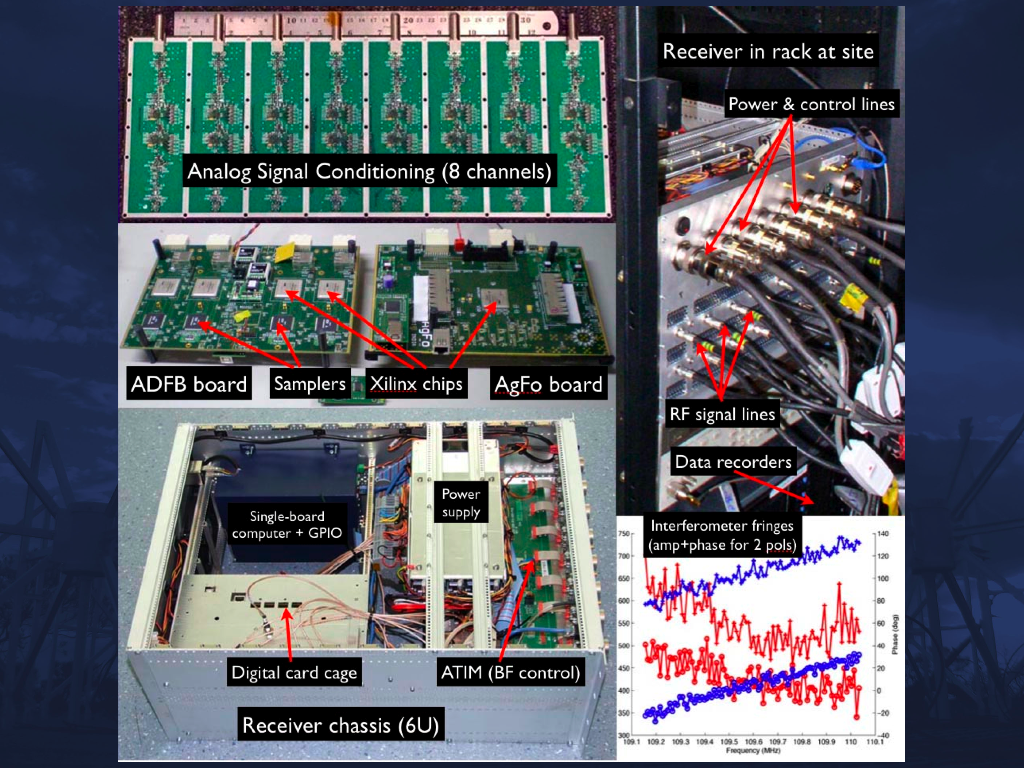 Prototype Rack mounted RX
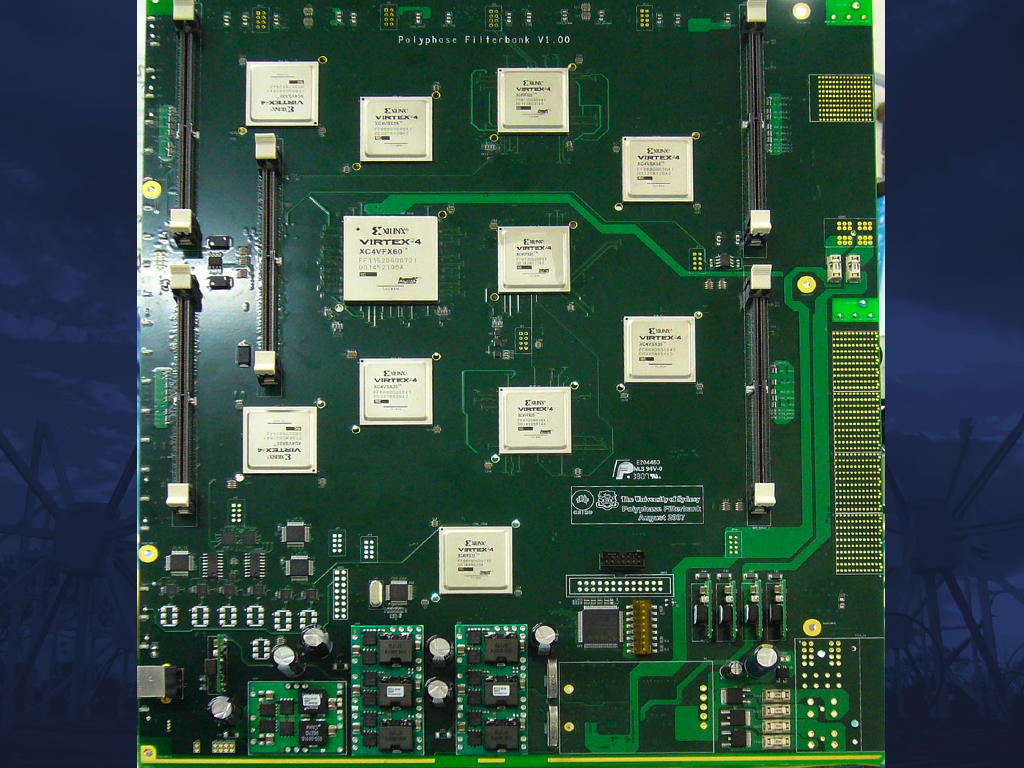 Correlator Board in Assmebly
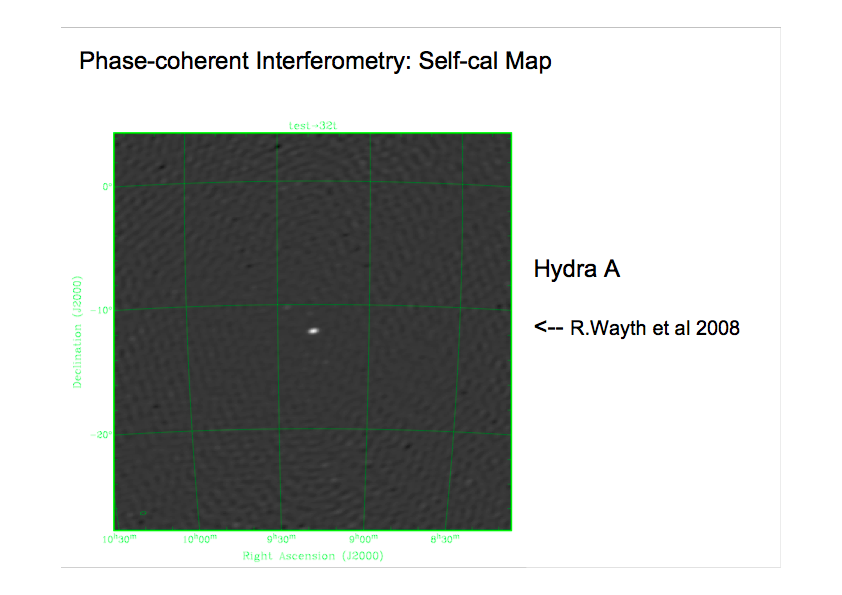 First self-calibrated images via digital RX: 6T Apr/May
Hydra A
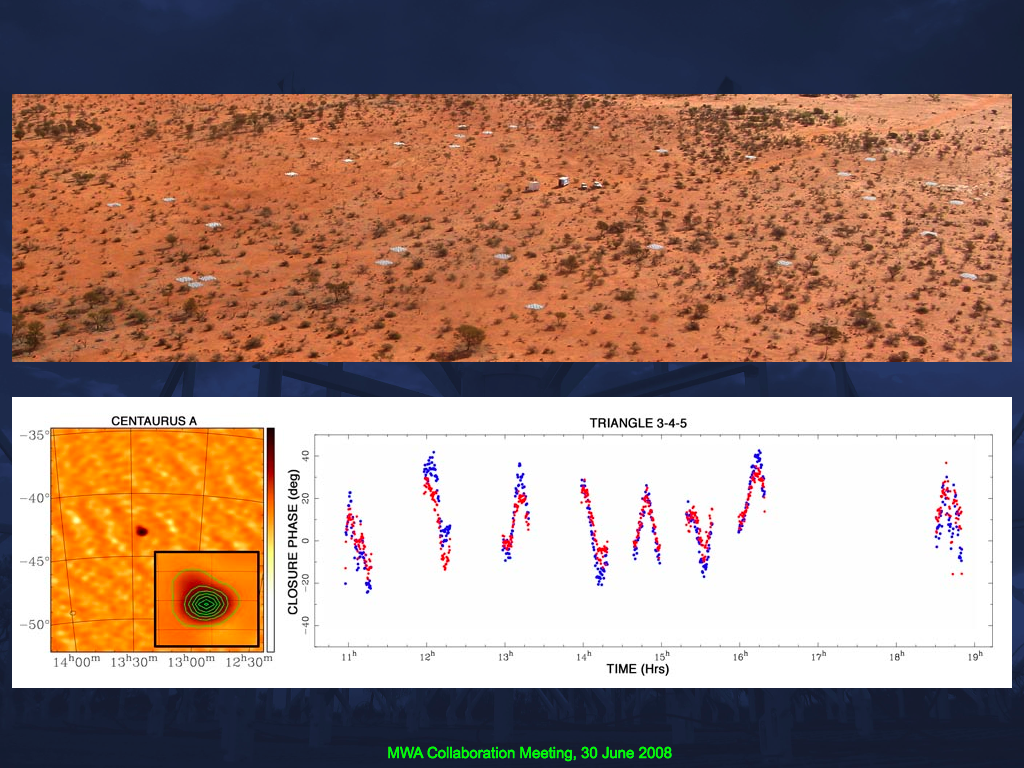 Schedule
S/W
Correlation
512T
8T
06/10
32 RX ch 
fielded
01/10
Build out
256T
01/09
H/W 
Correlation
[1 board]
06/09
Site visits: monthly until summer;
                   eng. tests during summer;
                   32T integration thereafter
32T
Demo
end